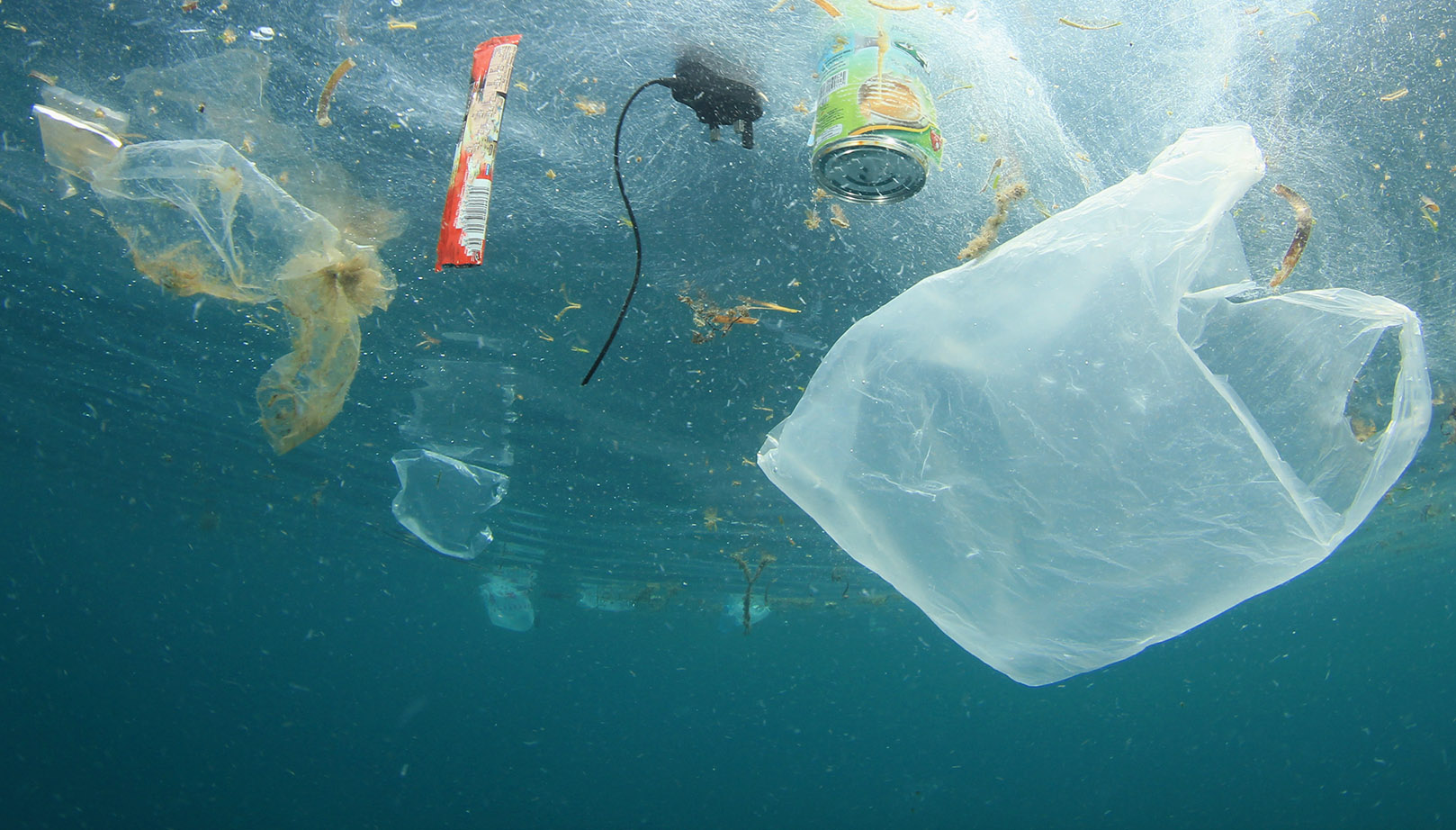 Plasticsoep
Inleiding thema
[Speaker Notes: Vandaag starten we met een nieuw WO-thema, namelijk de ‘Plastic soep’.
Wat weten de leerlingen hier al over? 
           - Werkbundel pagina 2 ‘woorden web’ maken

 Vertel het verhaal van de badeendjes.]
Wat is plasticsoep?
[Speaker Notes: Je eet buiten een waterijsje en je gooit de plastic verpakking op de grond. Door de wind waait de verpakking weg en die komt na een poosje in een sloot of rivier terecht. De rivier stroomt naar zee en zo belandt het ijspapiertje in de zee.]
Wat is plasticsoep?
Waar?
	Op straat, in de natuur of aan zee
	In België, in Europa, op de hele wereld! 

Wat? 
	Boterhamzakjes, flessen, tassen, slippers, schepjes …
[Speaker Notes: Er zijn veel mensen die plastic laten slingeren op straat, in de natuur of aan zee. Boterhamzakjes, flessen, tassen, slippers, schepjes, noem maar op. Dat gebeurt in België, in Europa, op de hele wereld! Een groot deel van al dat zwerfafval komt bij elkaar in zee.]
Wat is plasticsoep?
[Speaker Notes: Door de zon, de wind en de golven breekt al dat plastic in steeds kleinere stukjes. Ze drijven, zweven in het water of zinken naar de bodem. Die grote en kleine stukken plastic zijn samen één grote plastic soep. Net als stukjes groente in een pan soep.]
Waar vind je het?
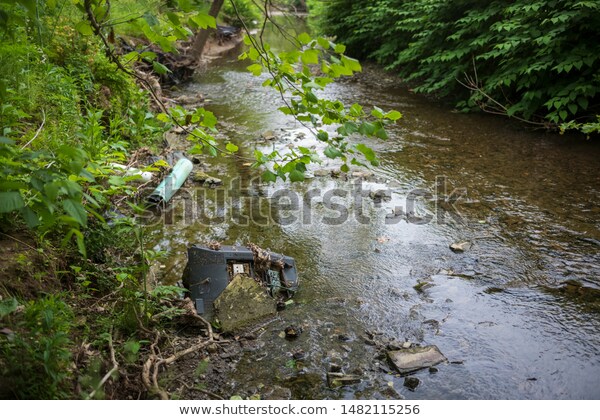 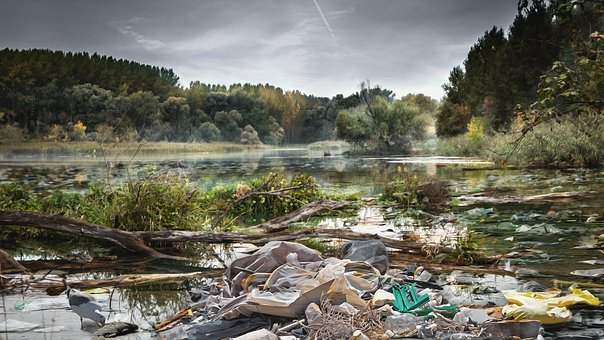 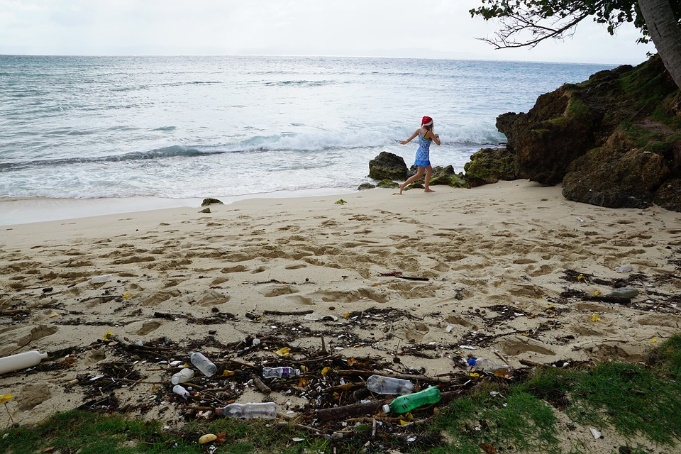 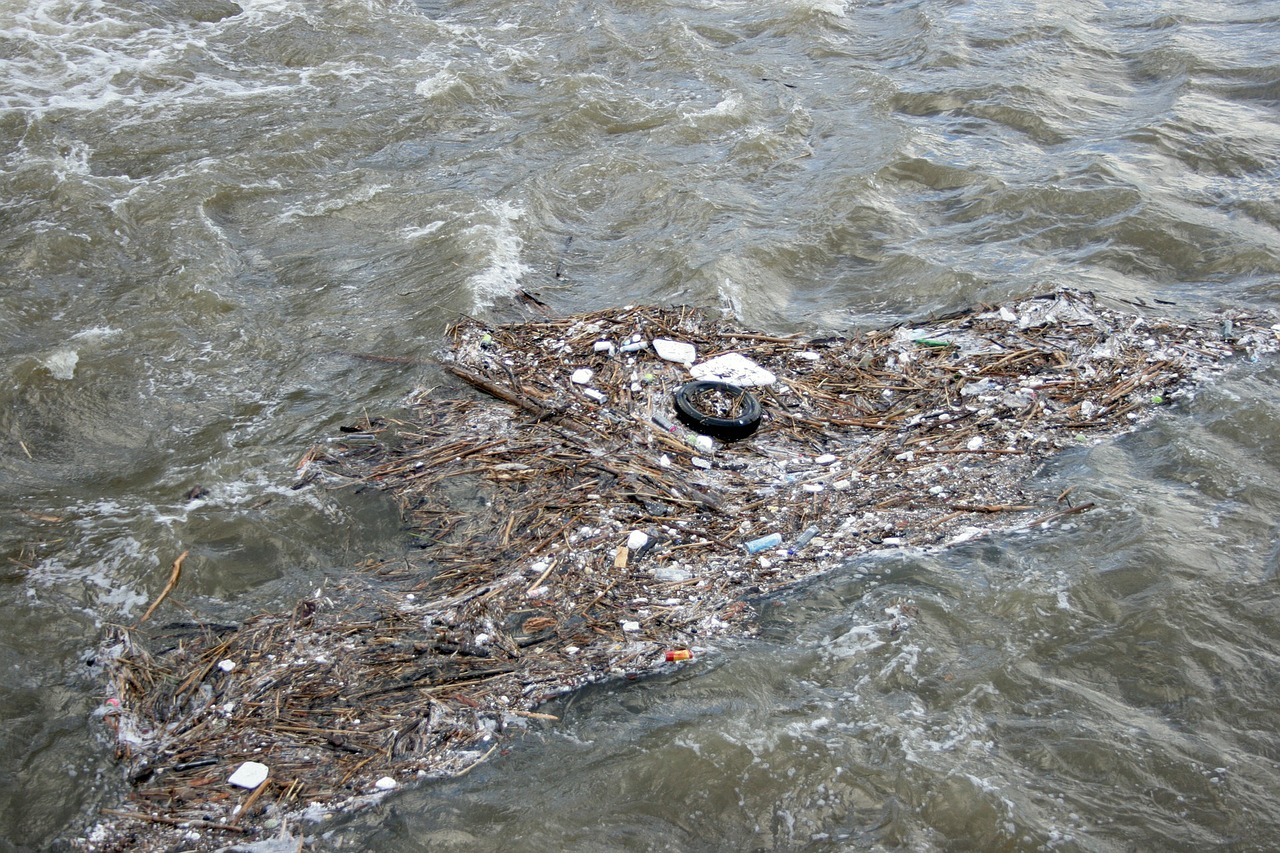 Plastic vergaat niet!
Plastic vergaat niet!
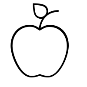 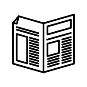 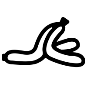 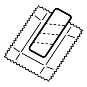 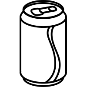 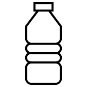